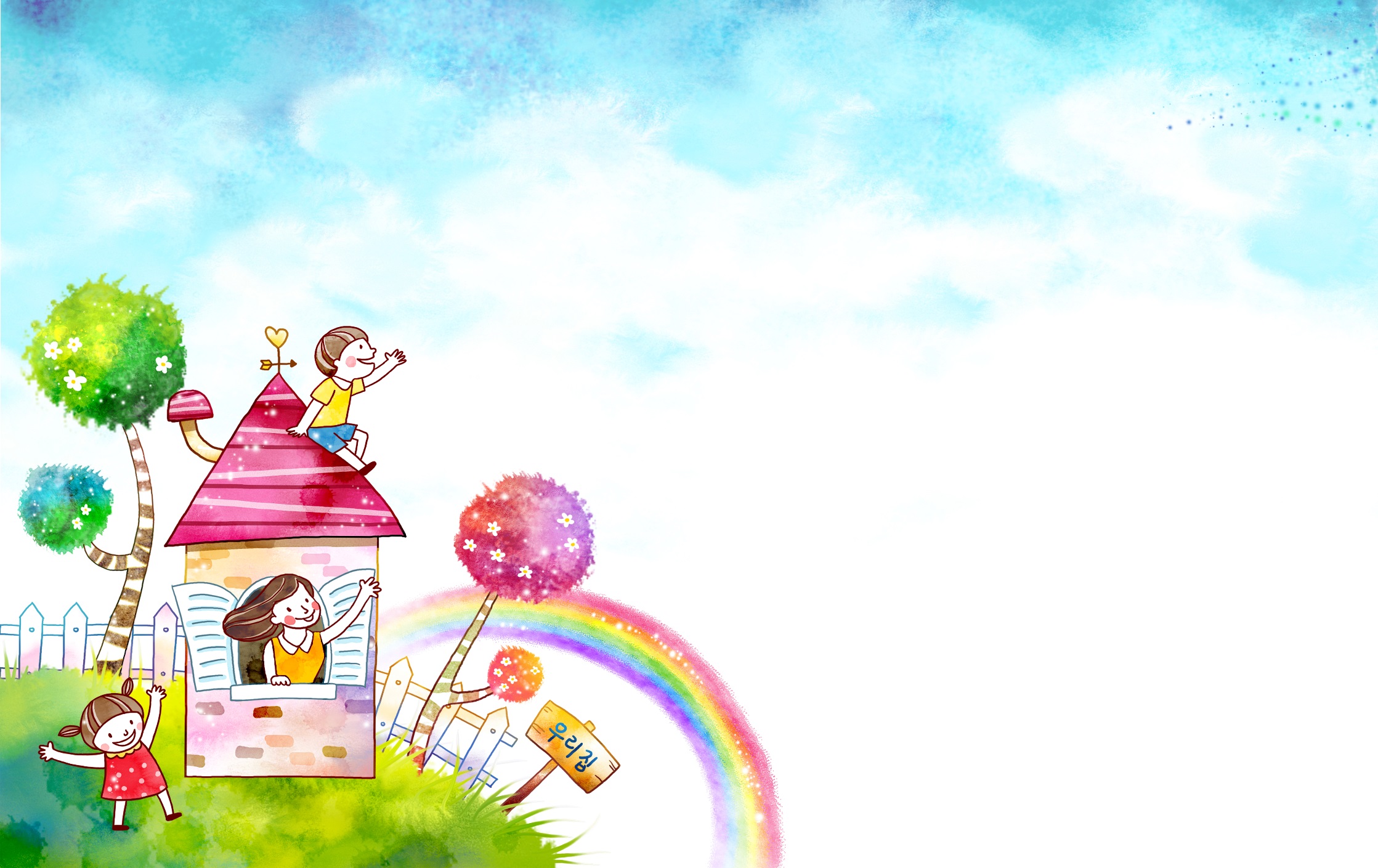 TRƯỜNG TIỂU HỌC NGHĨA HIỆP
CHÀO MỪNG CÁC EM ĐẾN VỚI LỚP HỌC TRỰC TUYẾN
Khối 5
MĨ THUẬT
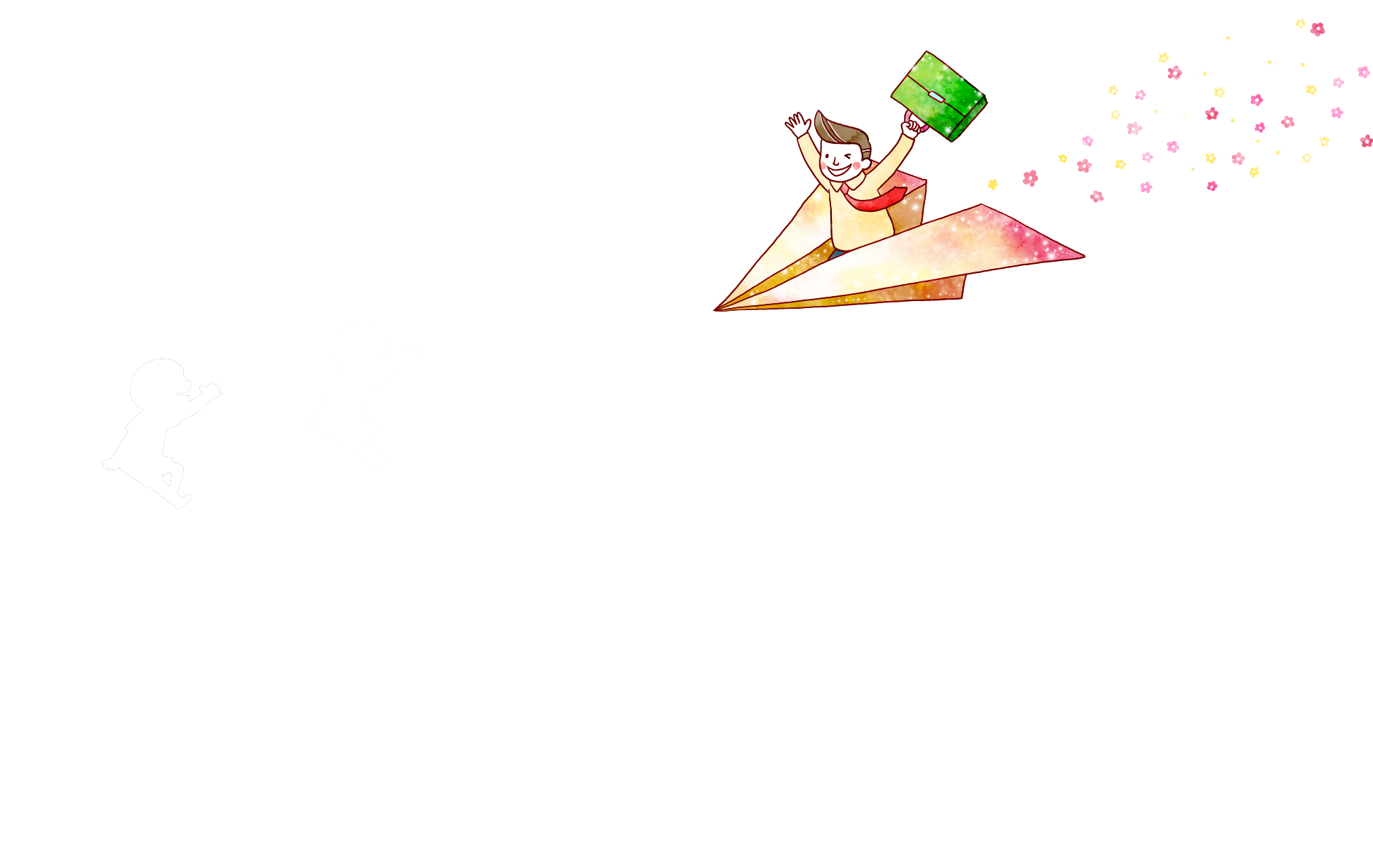 ......../
......../
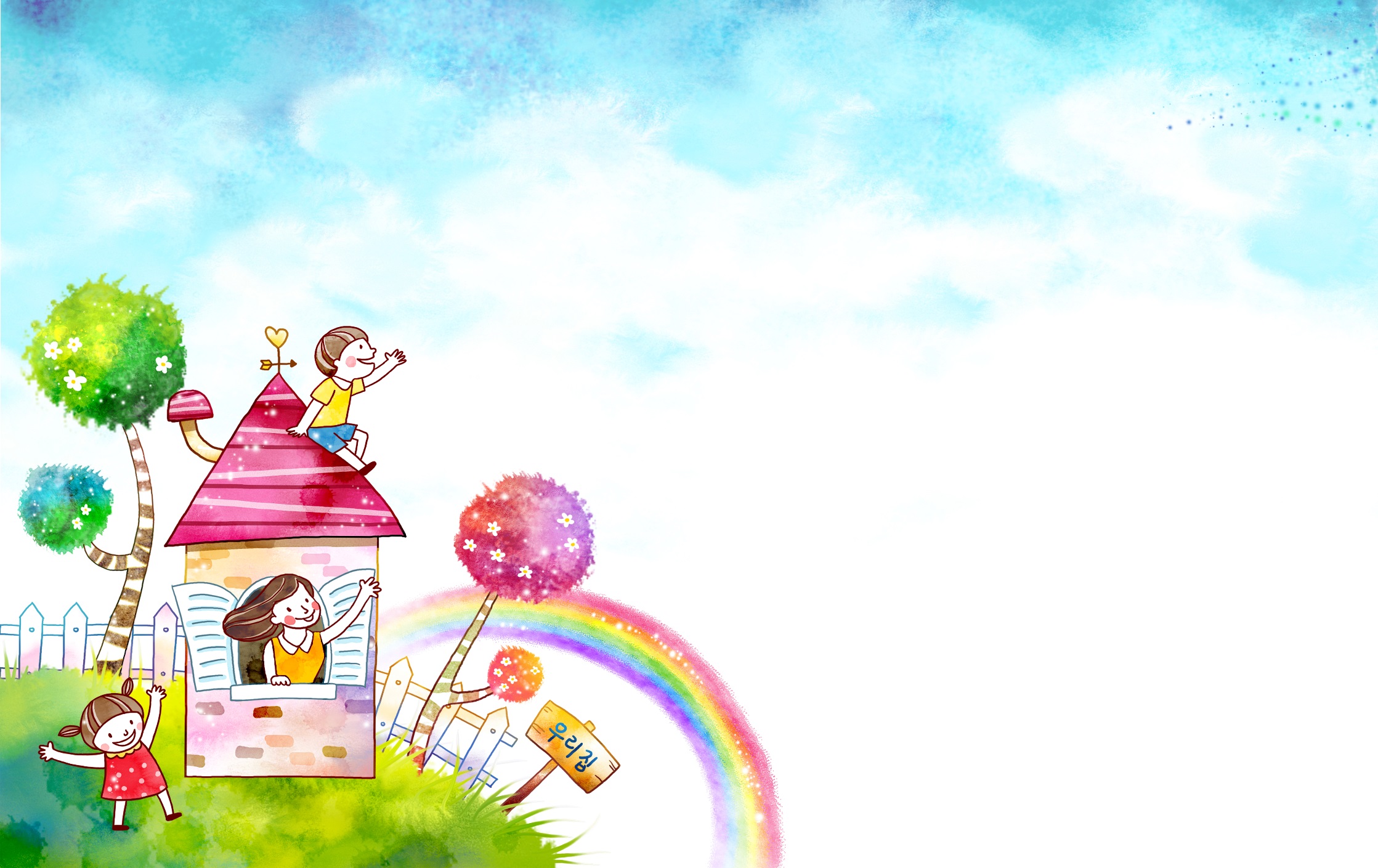 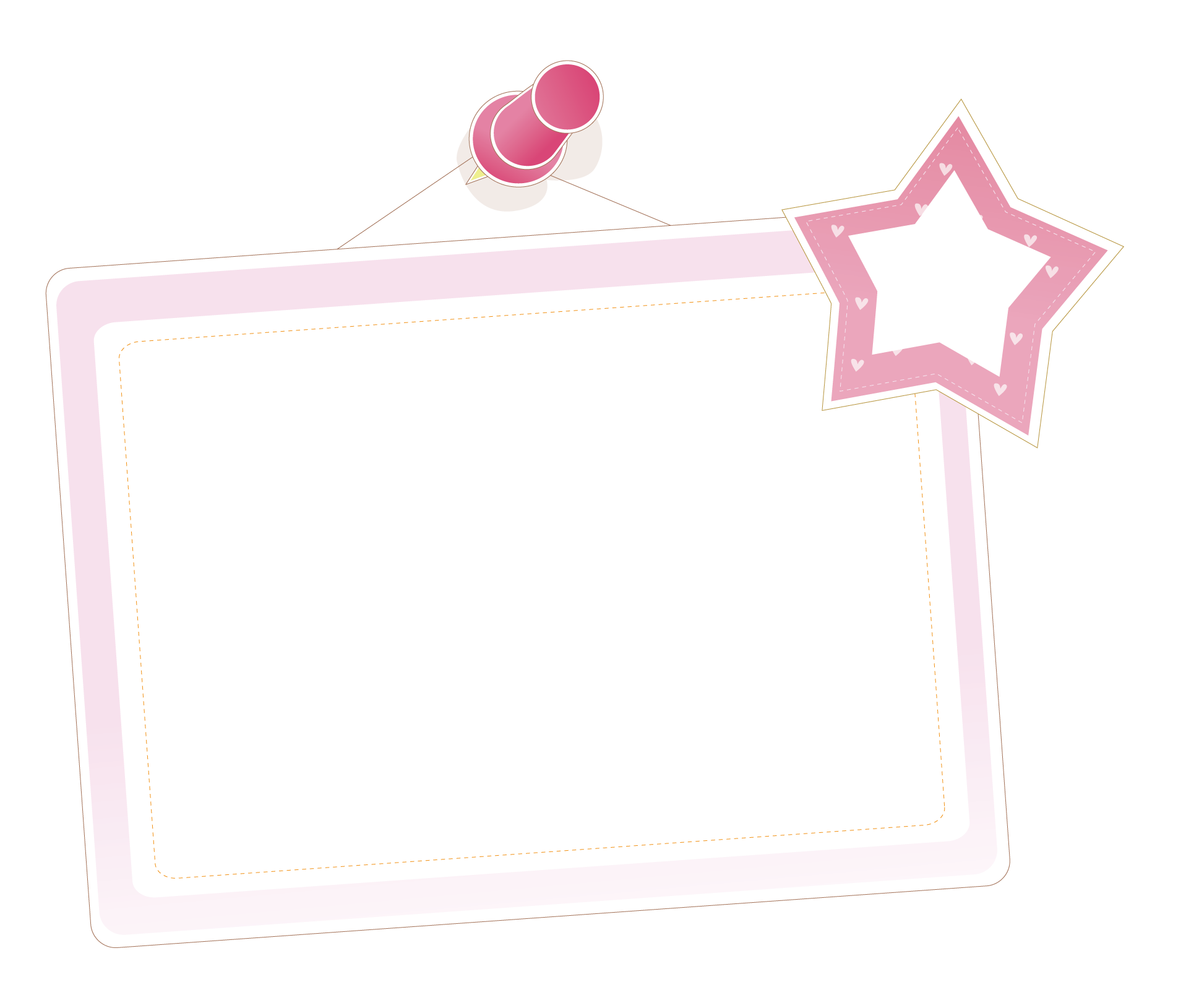 I. Hoạt động mở đầu
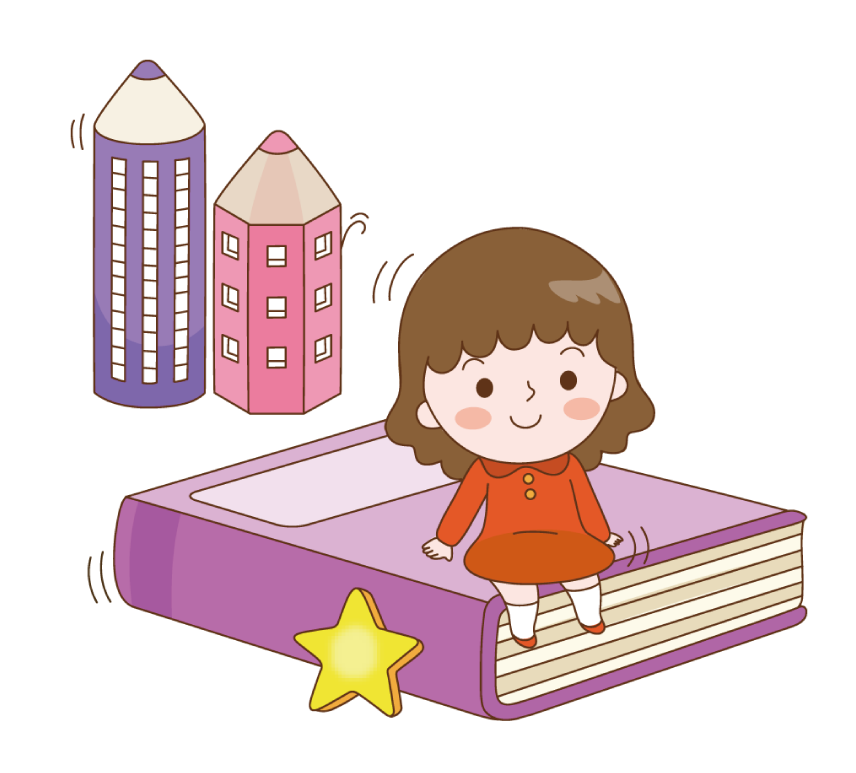 Các em hãy chuẩn bị các đồ dùng sau đây nhé!
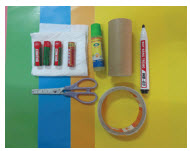 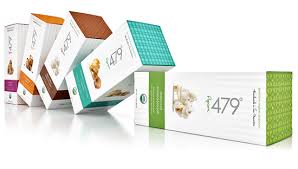 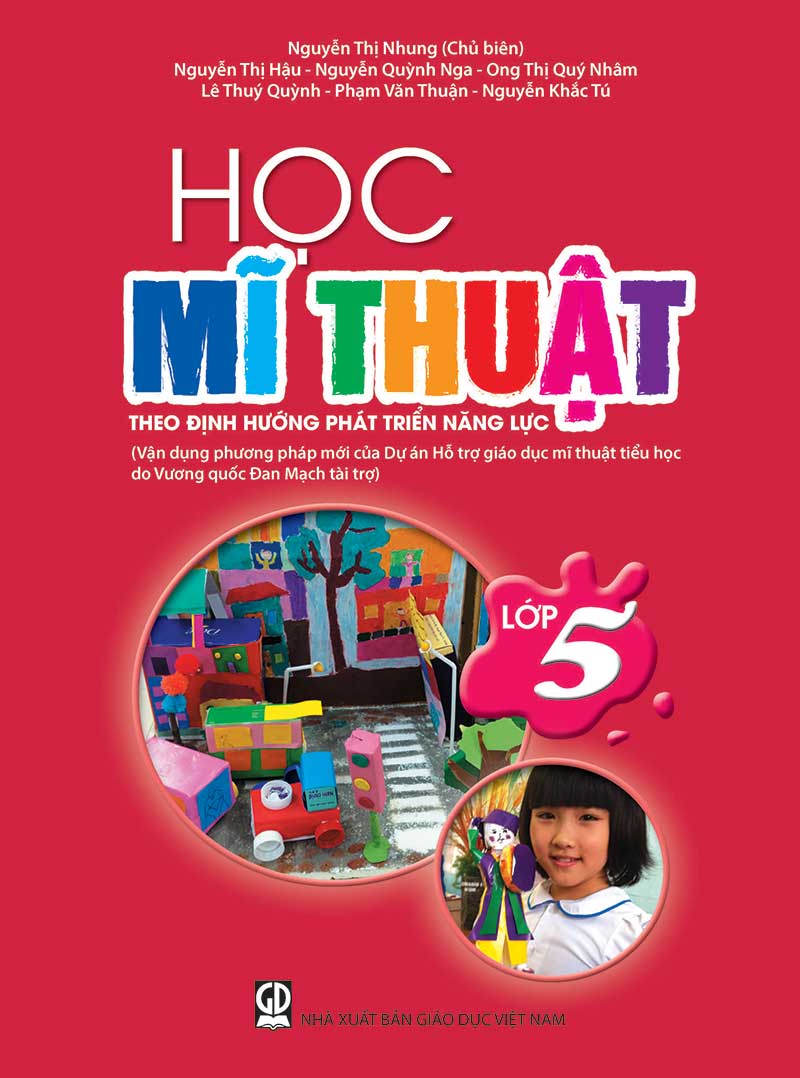 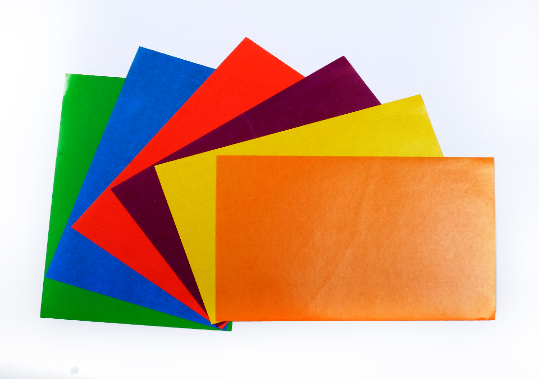 Vỏ hộp giấy,giấy màu, kéo, hồ dán, băng keo hai mặt,…
Sách học MT 5
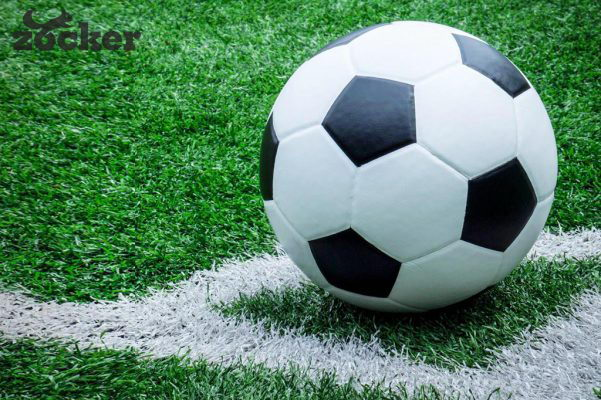 Thứ tư ngày 17 tháng 11 năm 2021
HĐGD Mĩ thuật
Chủ đề 2: Sự liên kết thú vị của các hình khối. (Tiết 1)
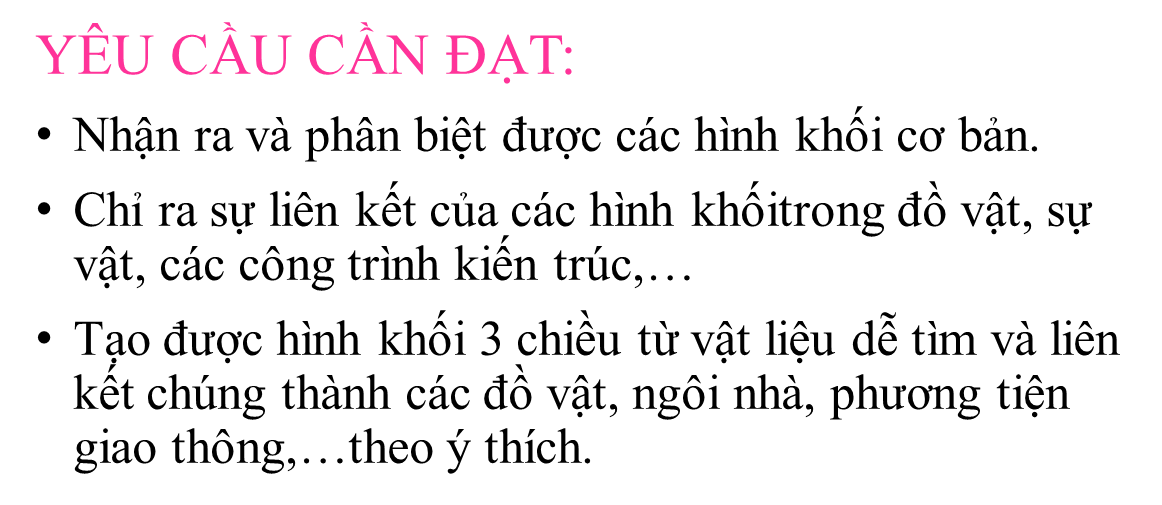 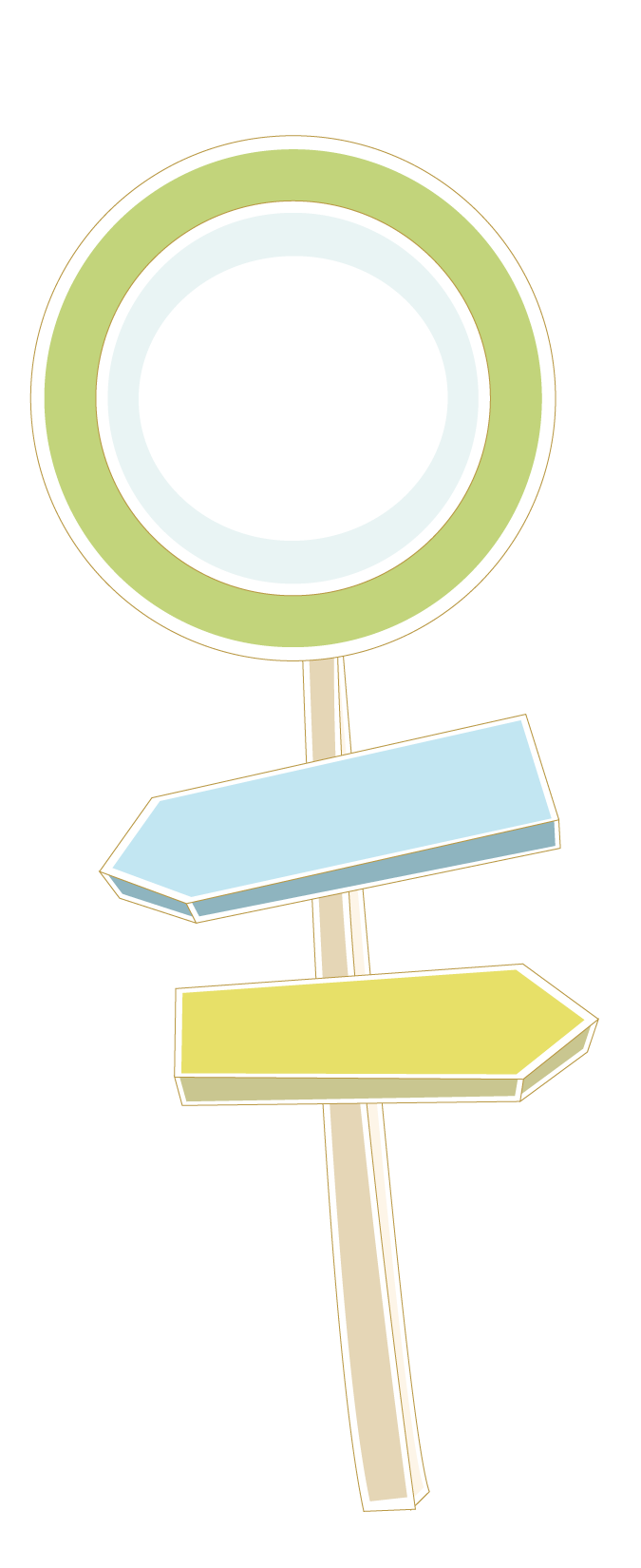 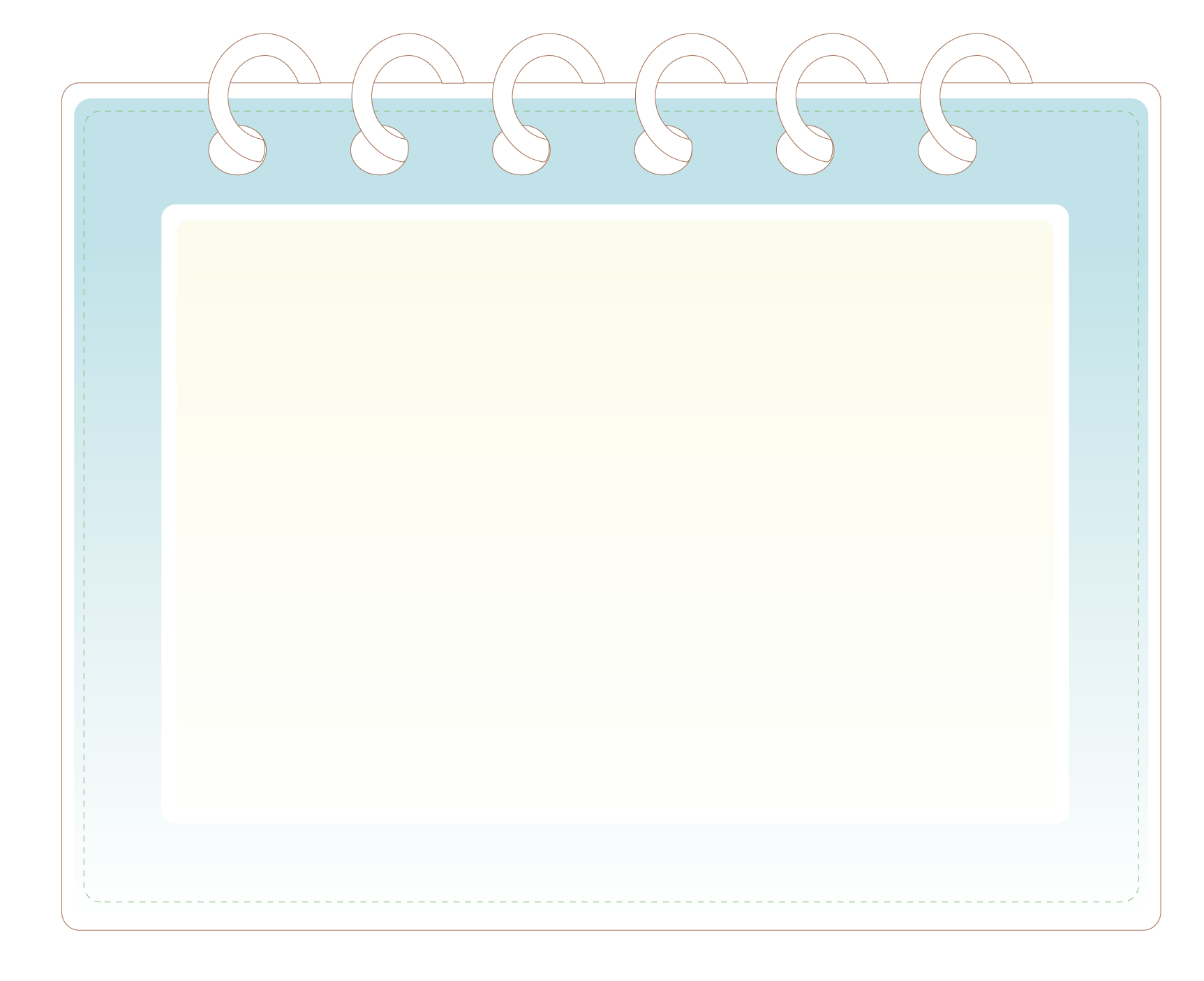 II.Hoạt động:
HÌNH THÀNH 
KIẾN THỨC MỚI
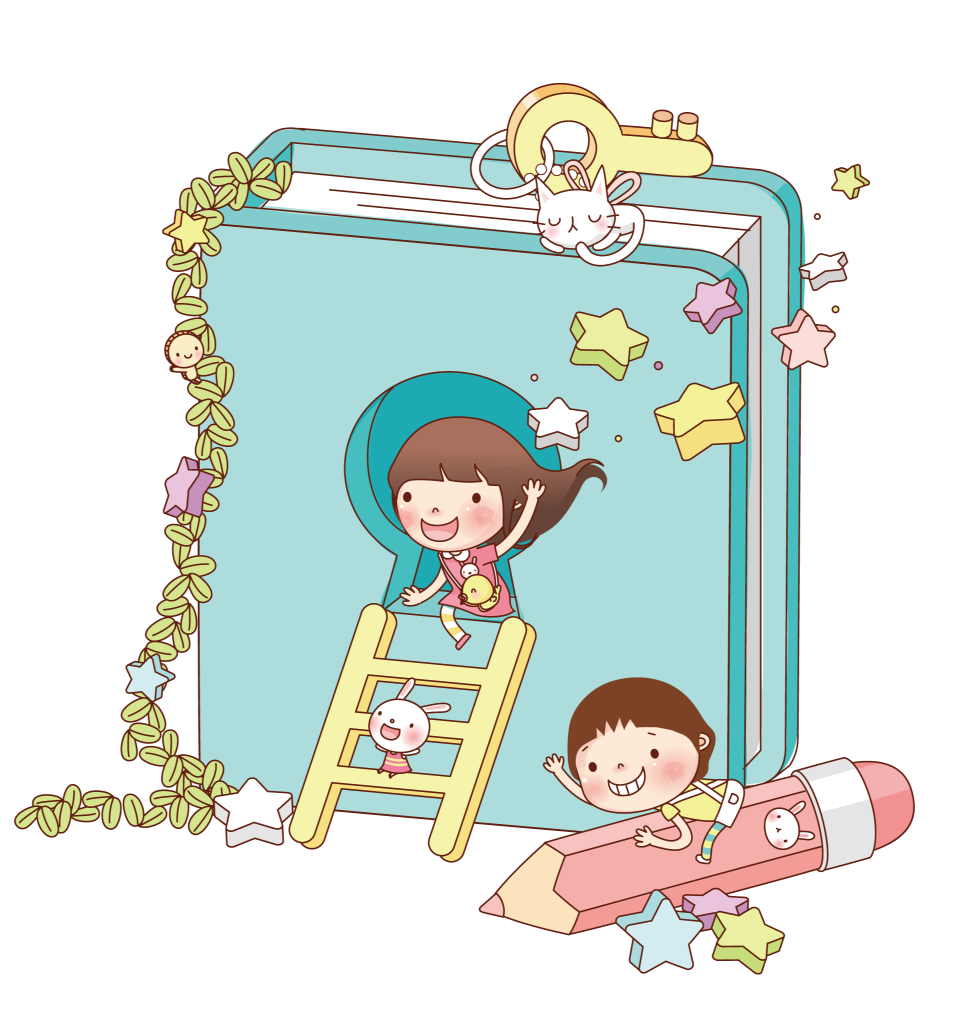 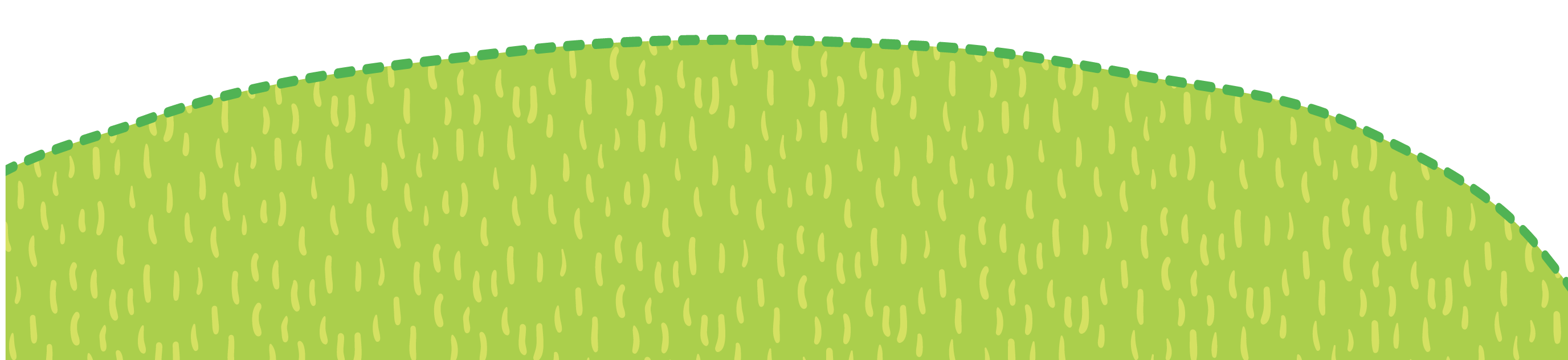 1.Tìm hiểu
Quan sát, nêu tên và đặc điểm các hình khối sau:
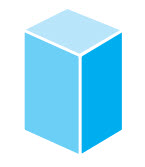 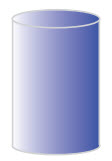 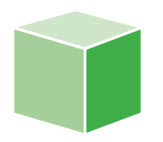 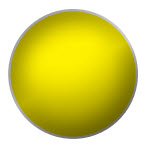 Khối hình hộp chữ nhật.
Khối hình 
lập phương
Khối hình trụ
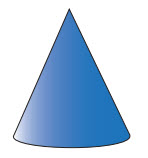 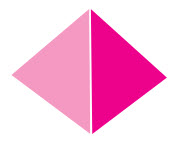 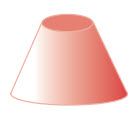 Khối hình cầu
Khối hình
 nón cụt.
Khối hình chóp tam giác
Khối hình nón
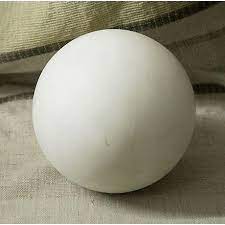 Khối cầu là khối nổi có dạng hình  tròn, khi nhìn tất cả các hướng đều là hình tròn.
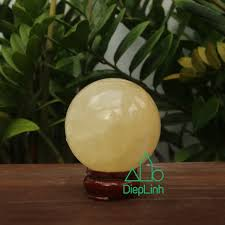 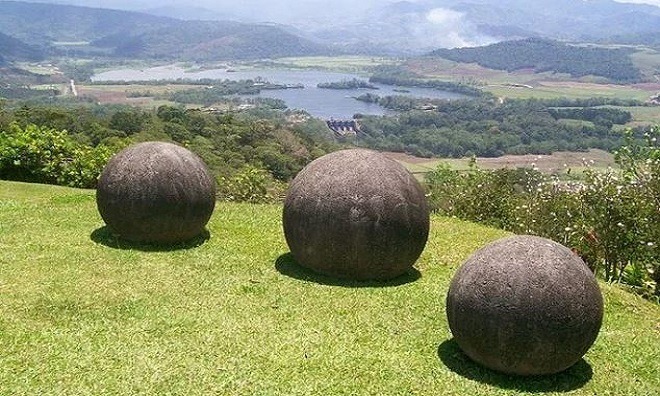 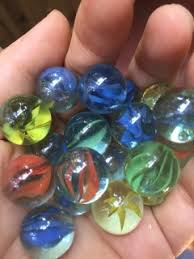 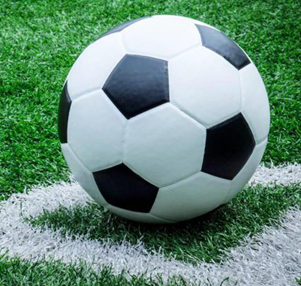 Khối hình lập phương là khối có 6 mặt đều là hình vuông.
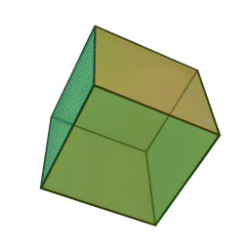 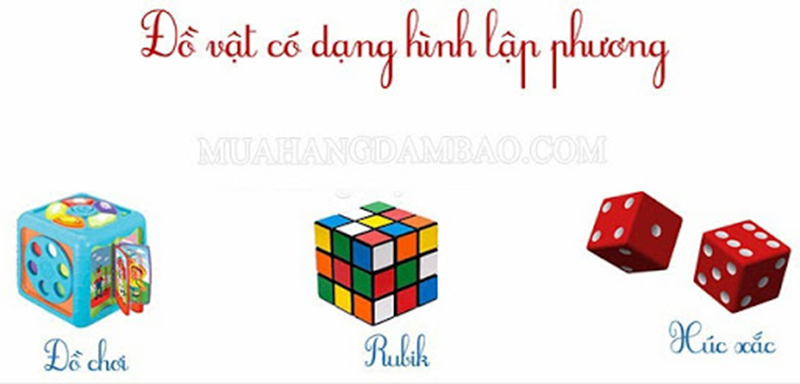 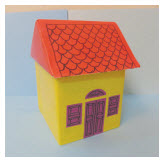 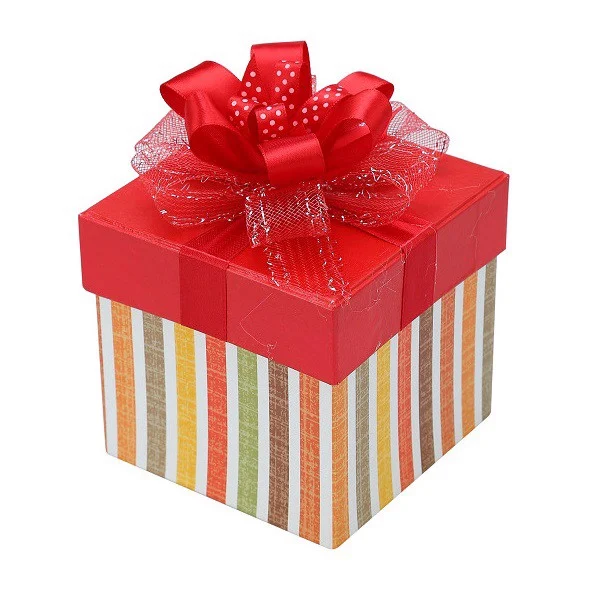 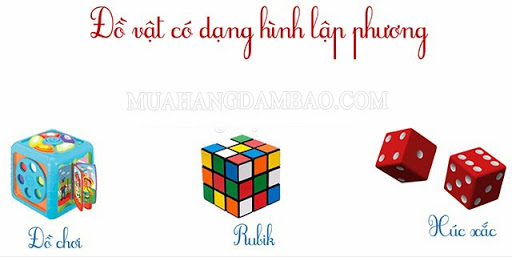 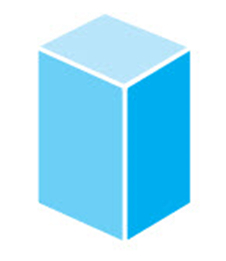 Khối hình hộp chữ nhật có 6 mặt đều là hình chữ nhật.
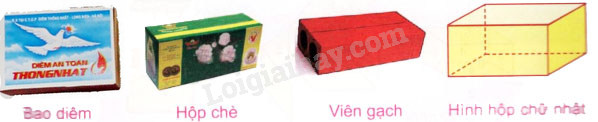 Đồ vật dạng khối hình hộp chữ nhật.
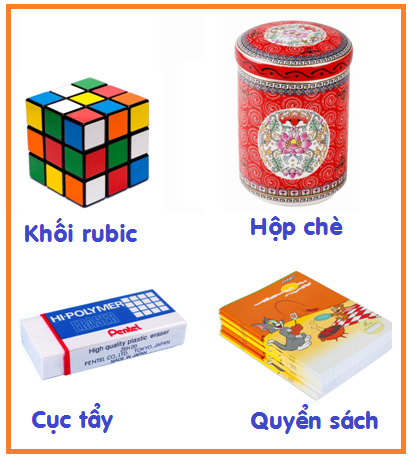 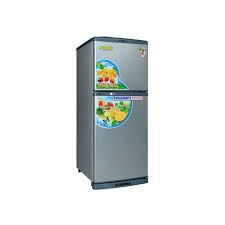 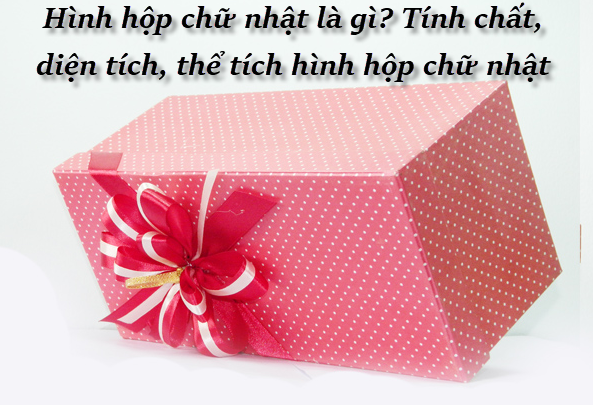 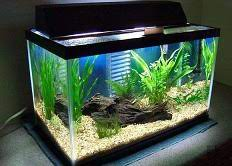 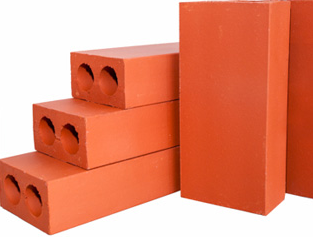 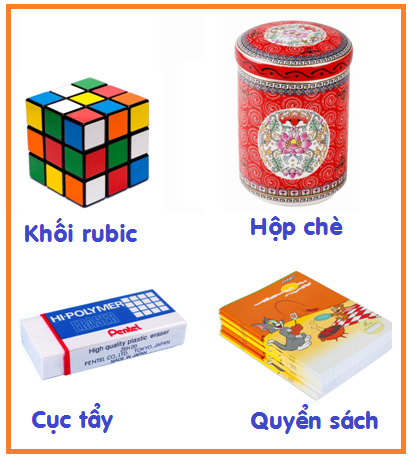 Khối hình trụ là khối có hai hình tròn ở mặt trên và mặt đáy bằng nhau.
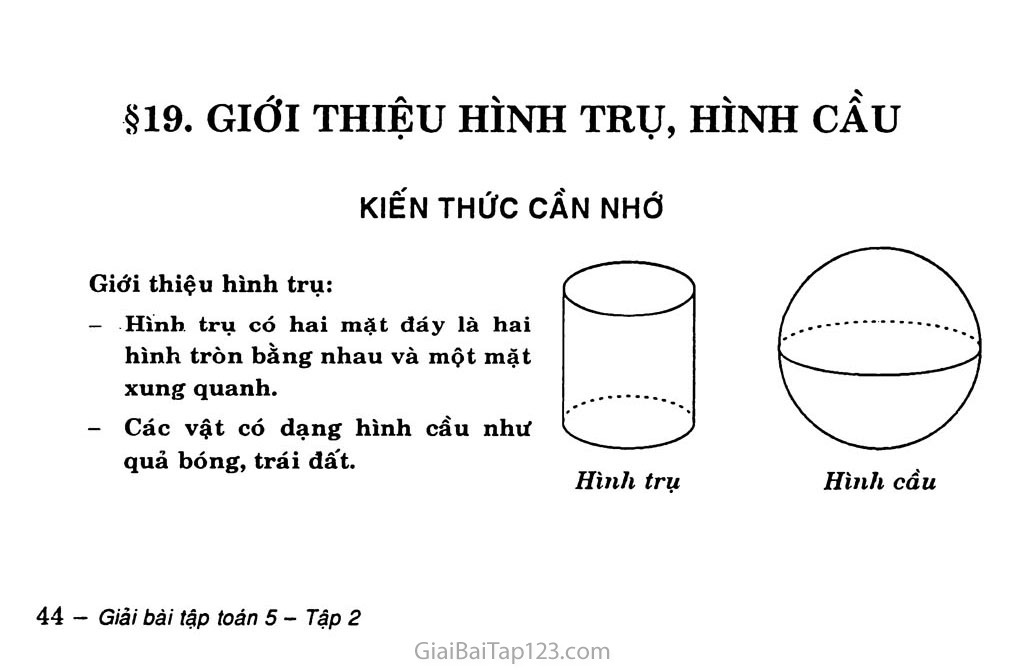 Đồ vật dạng khối hình trụ.
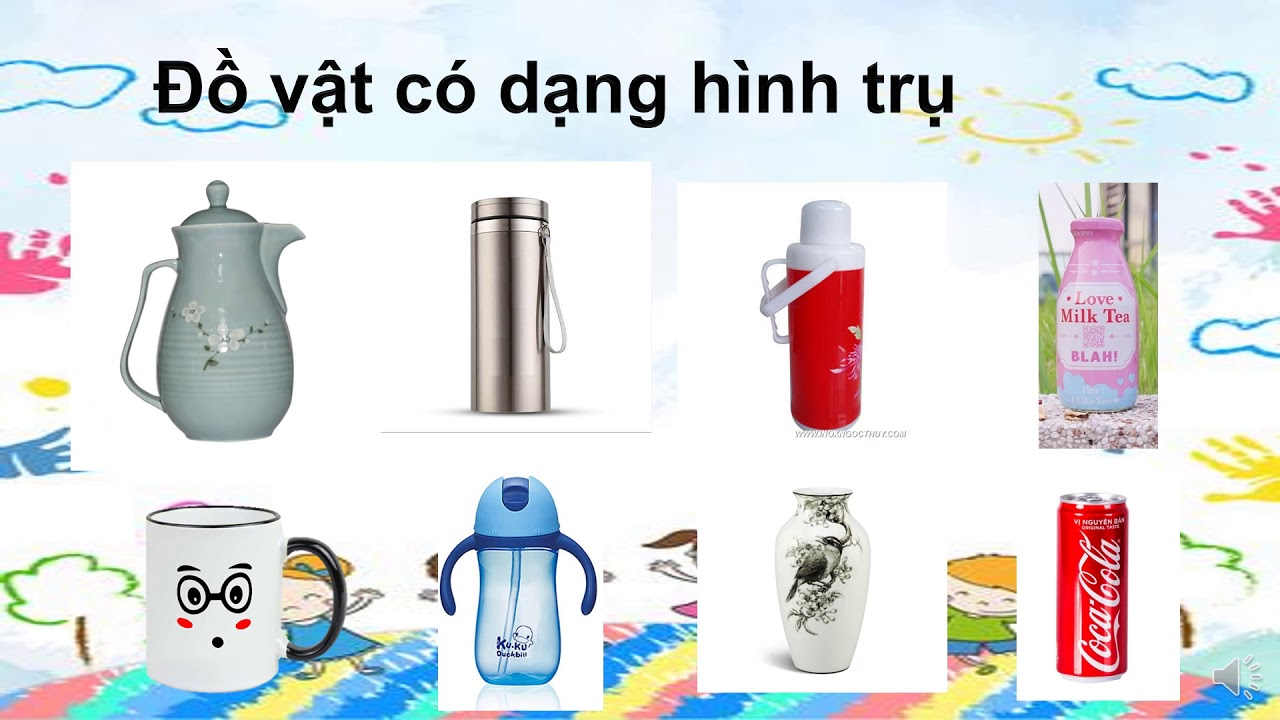 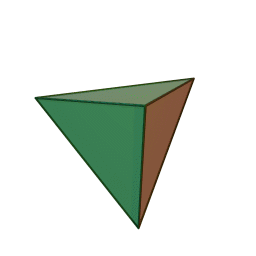 Khối hình chóp là khối có các mặt bên đều là hình tam giác.
Đồ vật khối hình chóp.
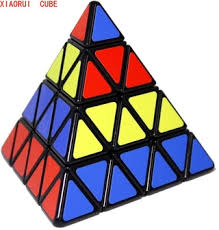 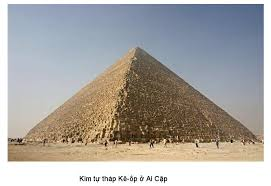 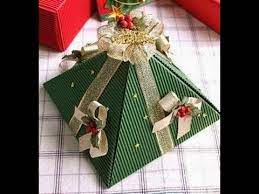 Khối hình nón là khối có đáy là hình tròn phía trên là chóp nhọn.
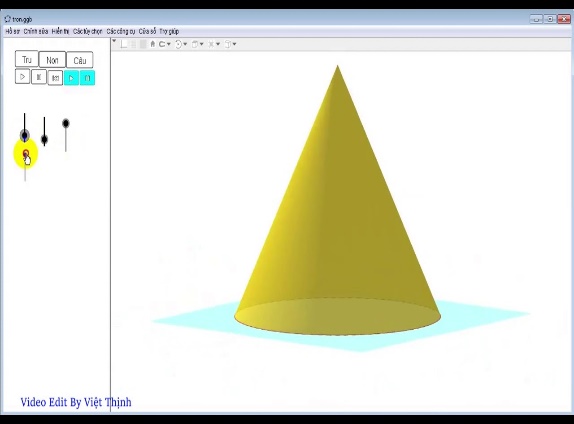 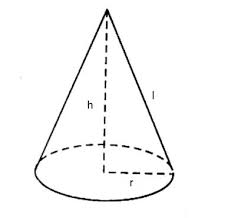 Đồ vật dạng khối hình nón.
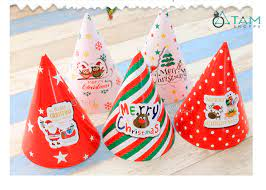 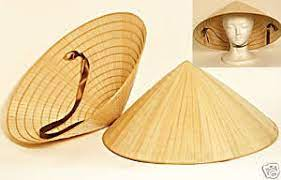 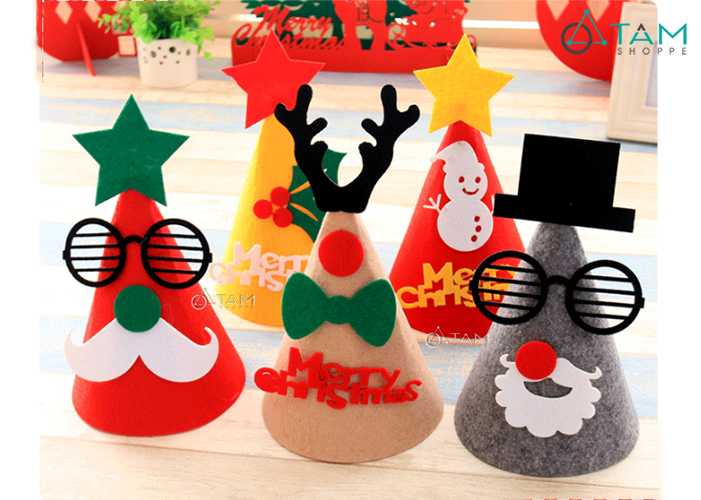 Khối hình nón cụt là khối giống hình chóp nhưng trên không có chóp nhọn.
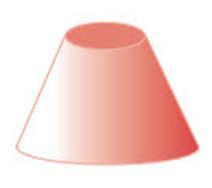 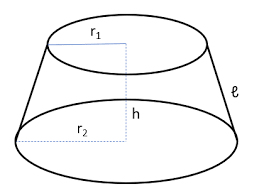 Đồ vật dạng khối hình nón cụt.
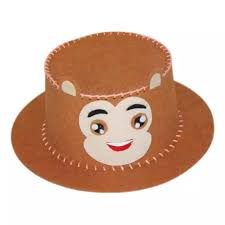 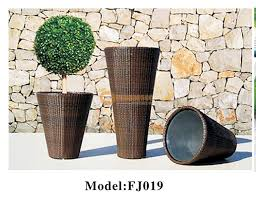 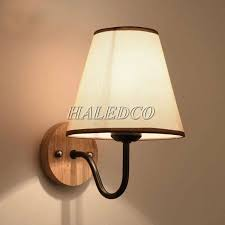 Quan sát, tìm hiểu sự liên kết của các hình khối.
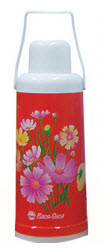 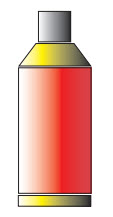 Khối hình nón cụt.
Khối hình trụ.
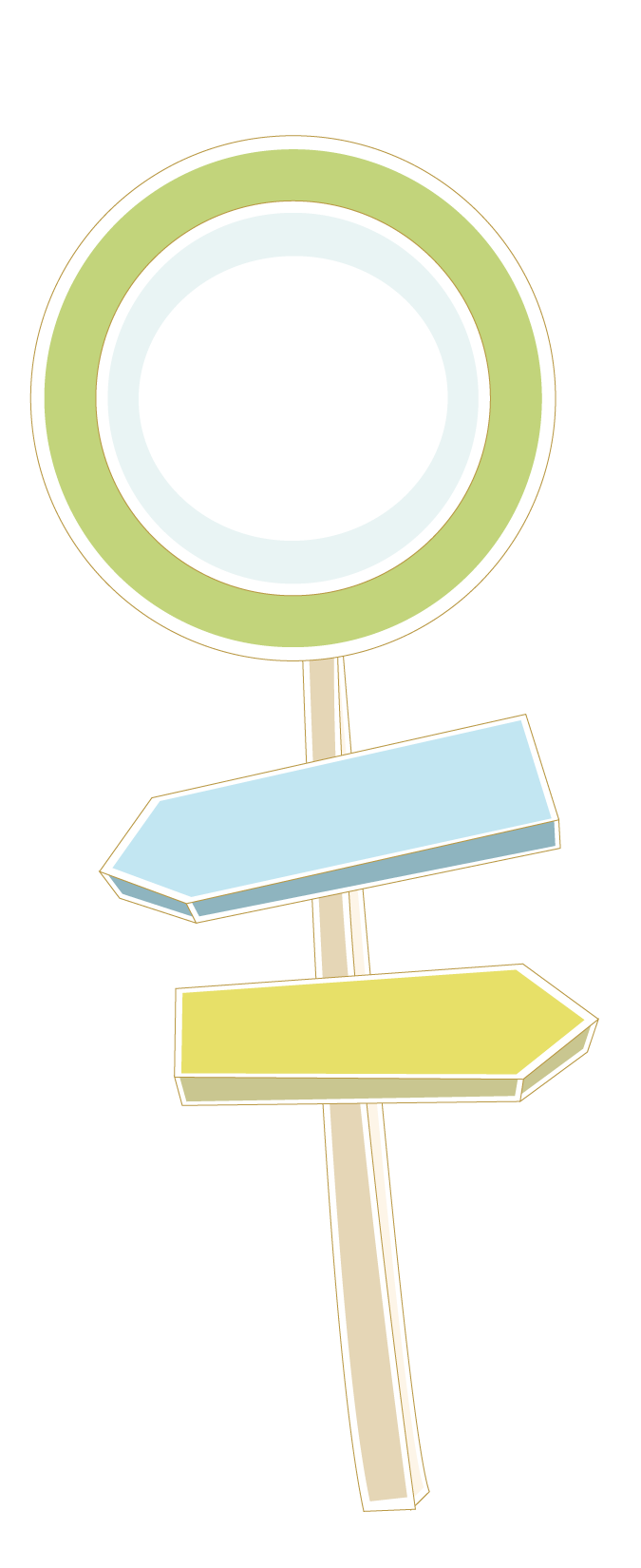 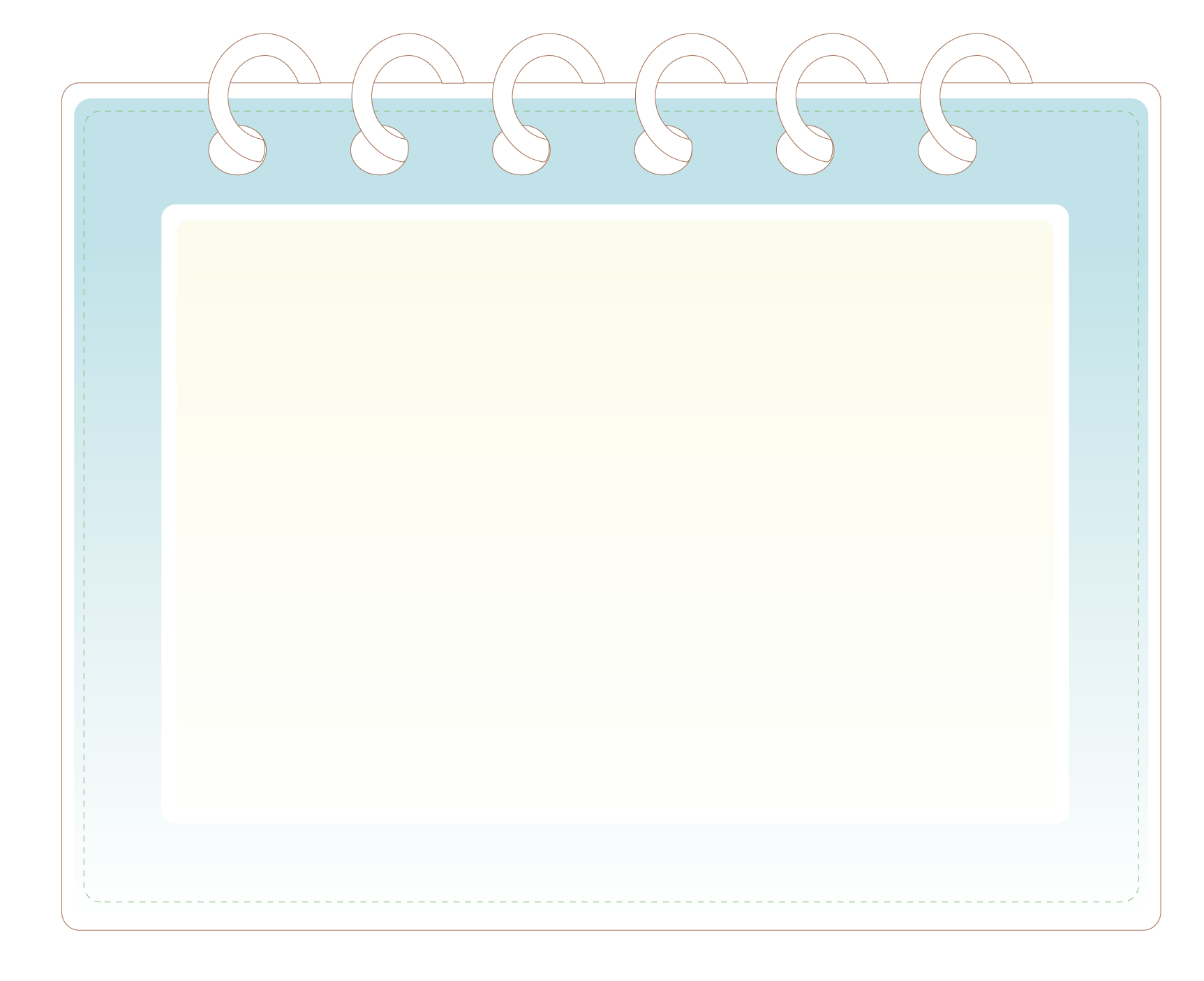 3. Hoạt động:
LUYỆN TẬP THỰC HÀNH
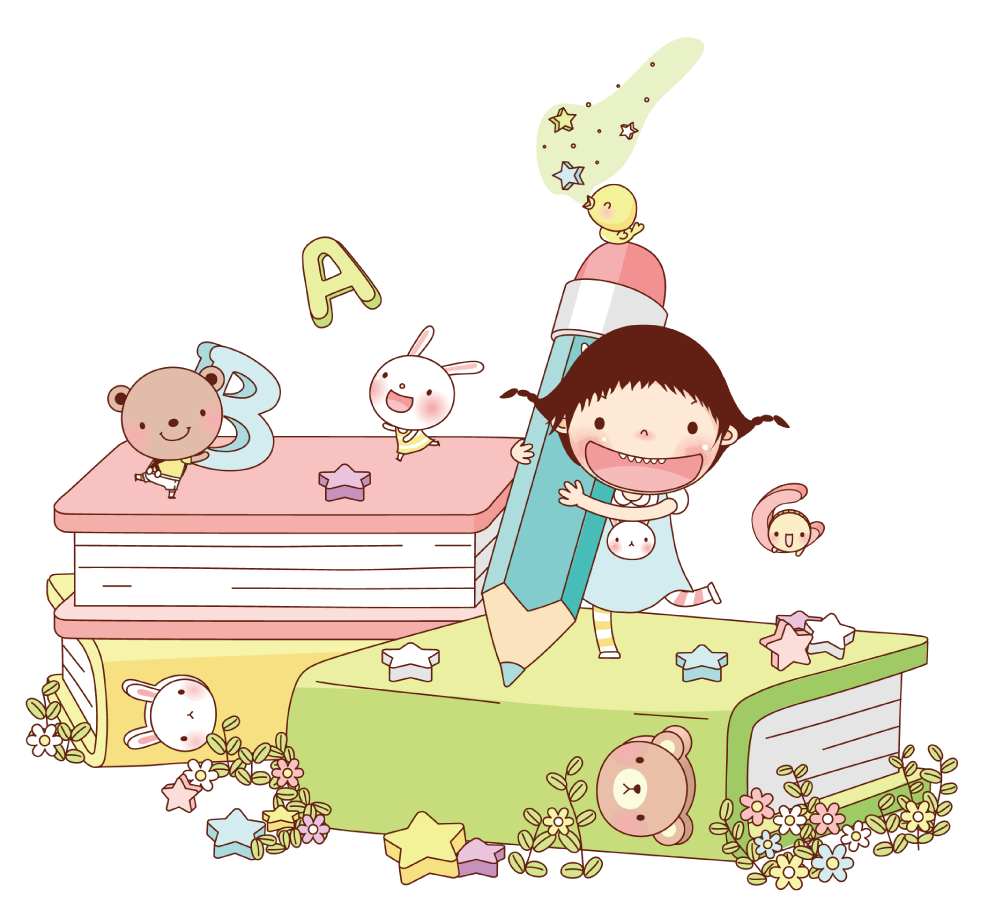 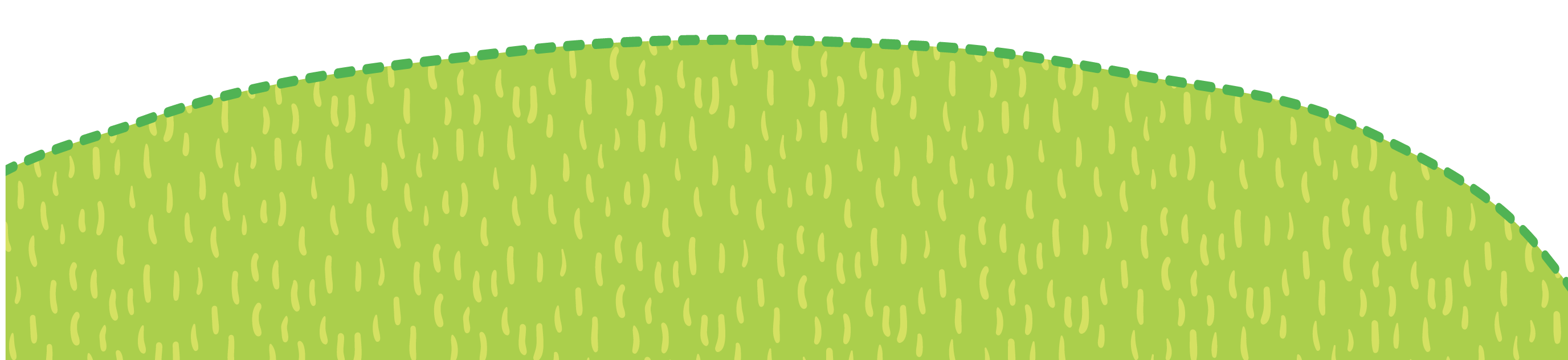 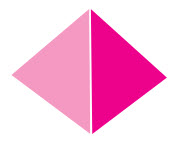 Khối chóp.
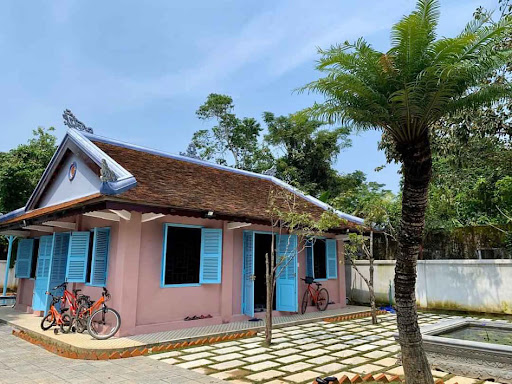 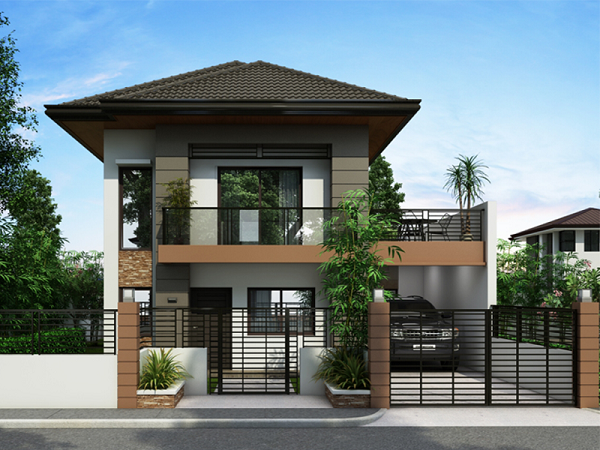 Khối hình hộp chữ nhật.
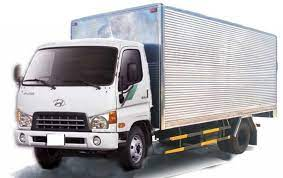 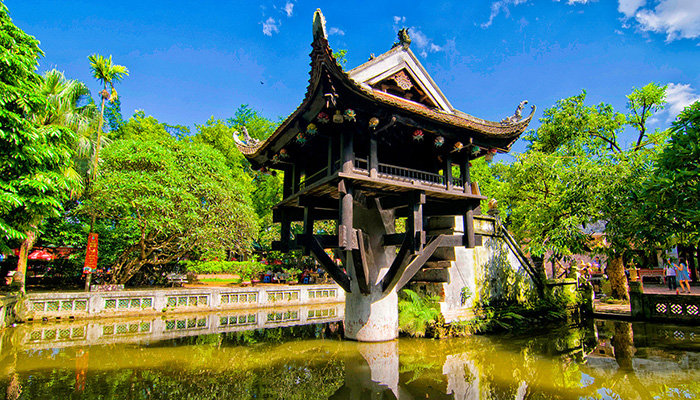 Khối chóp.
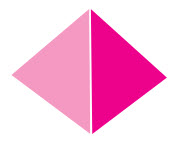 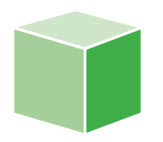 Khối hình
 lập phương.
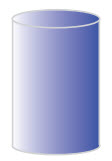 Khối hình trụ.
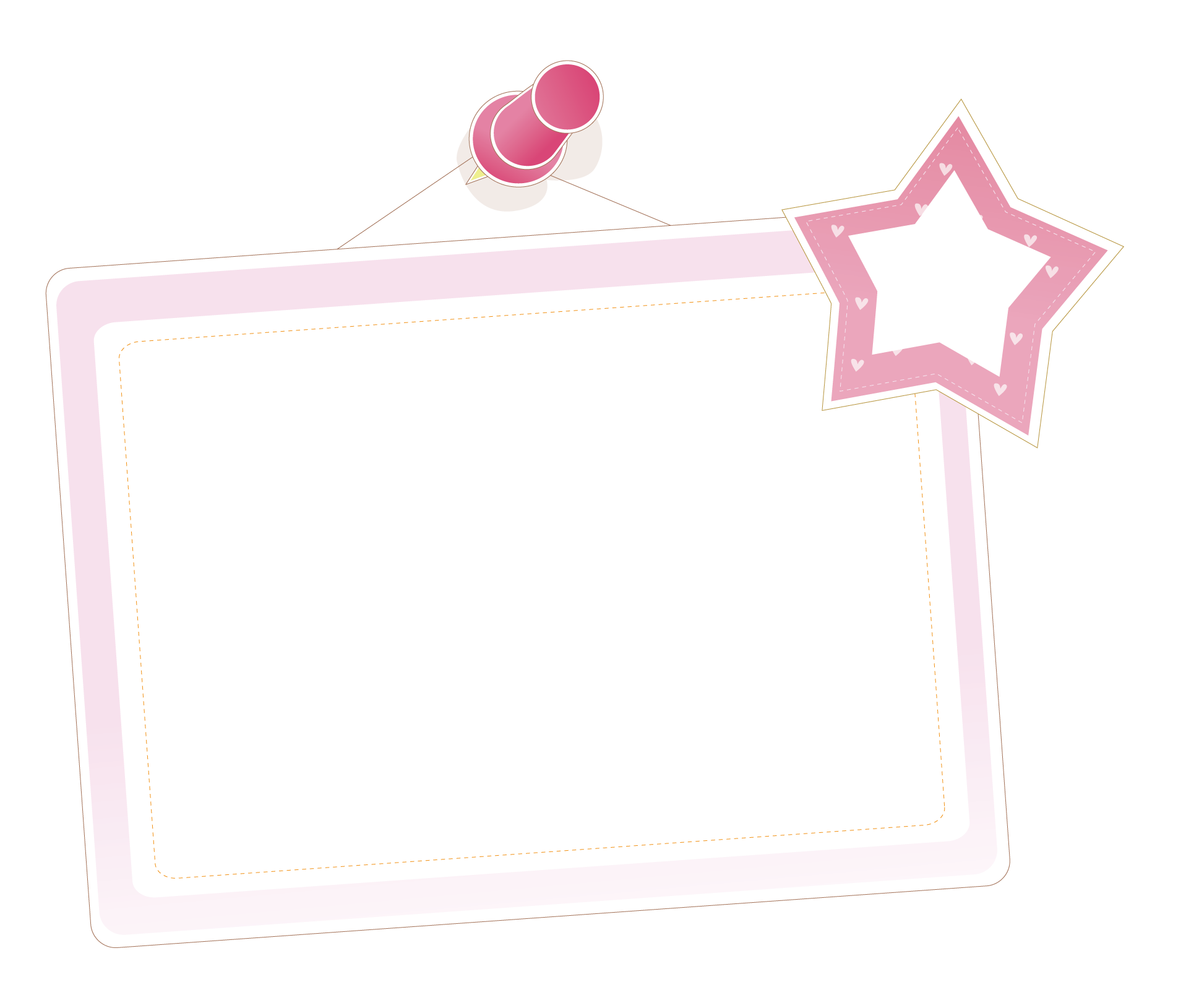 Em hãy tạo một sản phẩm mĩ thuật mà em yêu thích kết hợp từ các khối.
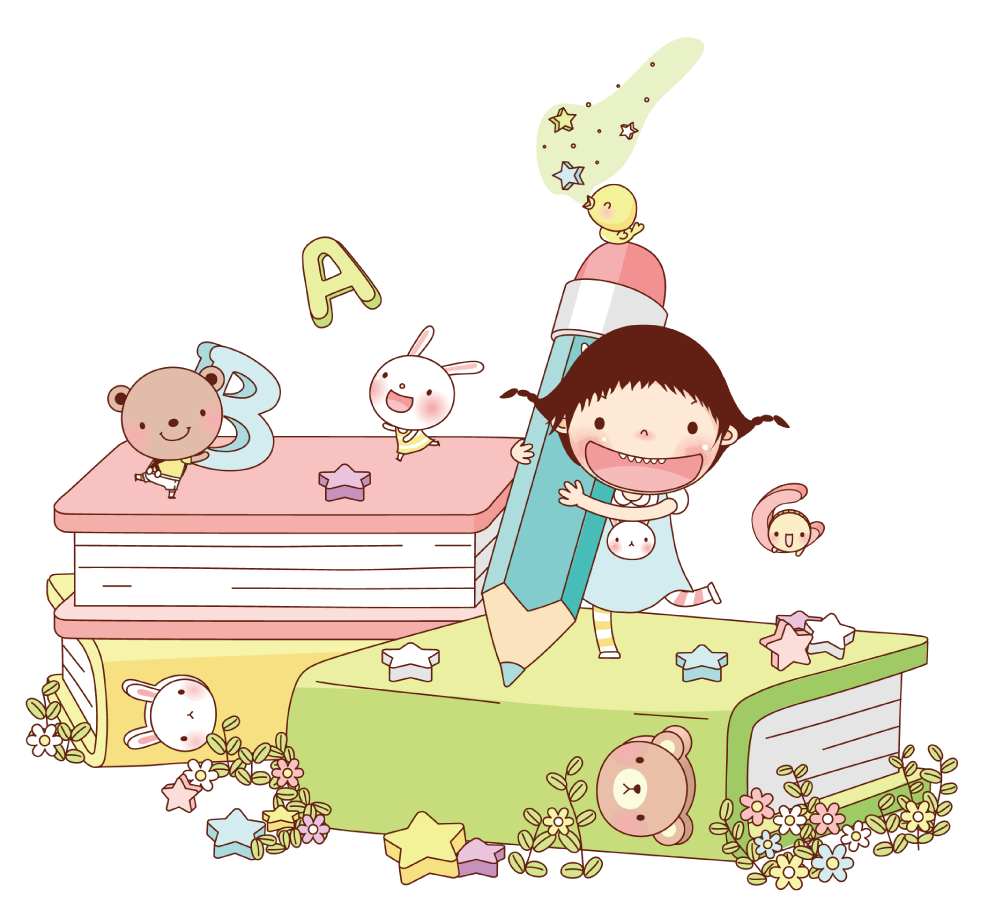 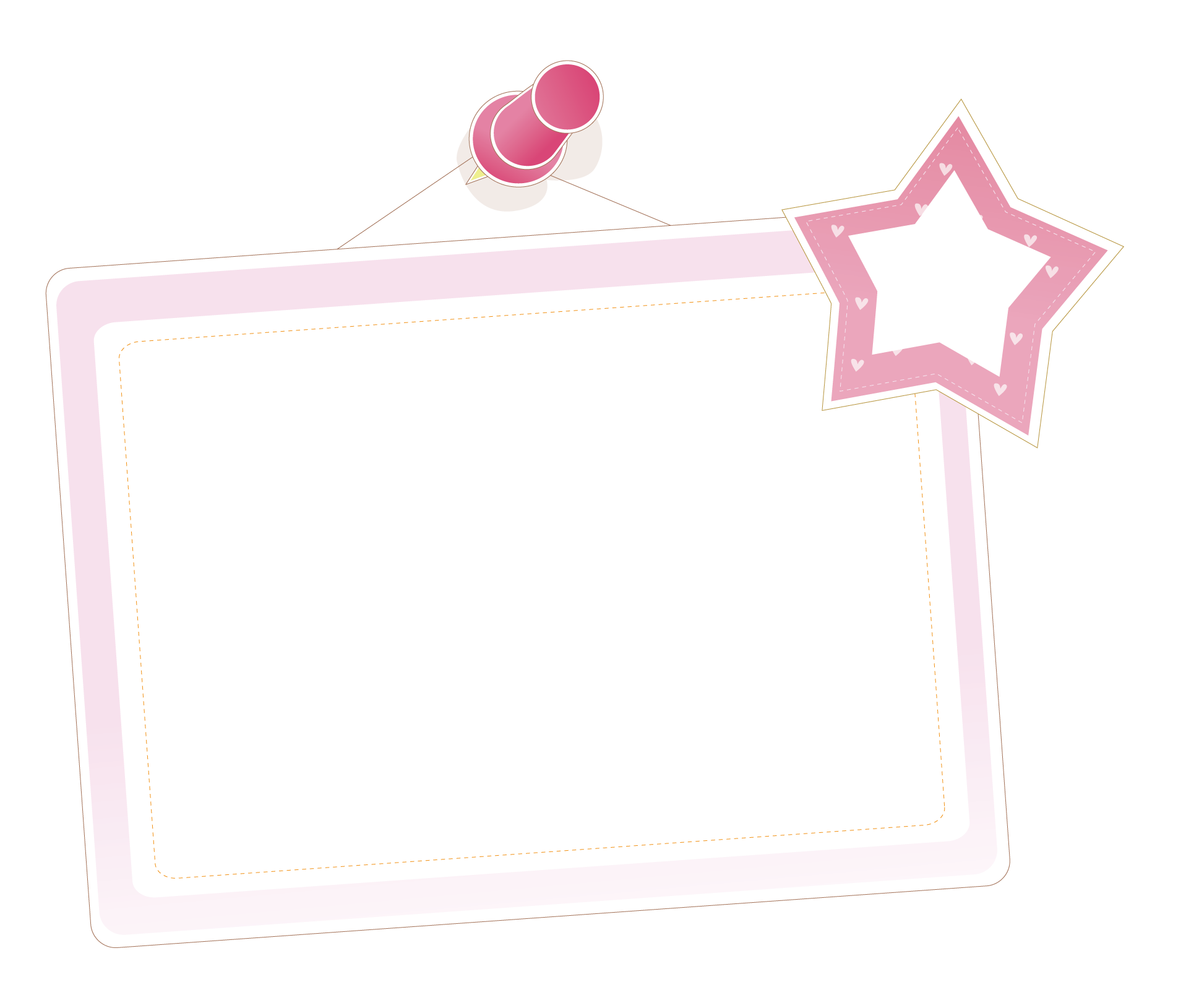 DẶN DÒ
Các em hãy đồ dùng học tập, hộp giấy, kéo, màu vẽ, giấy màu, keo… để chuẩn bị cho tiết sau nhé!
TRANH THAM KHẢO
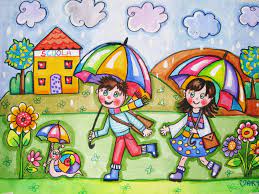 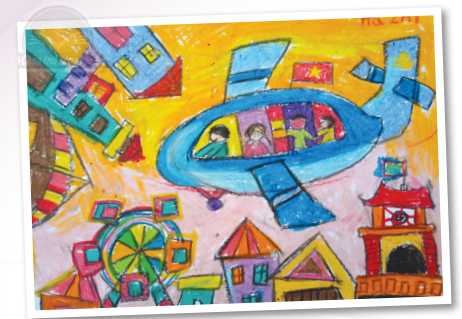 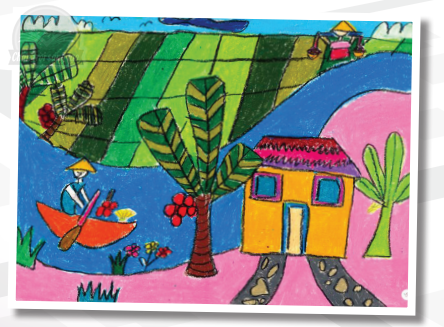 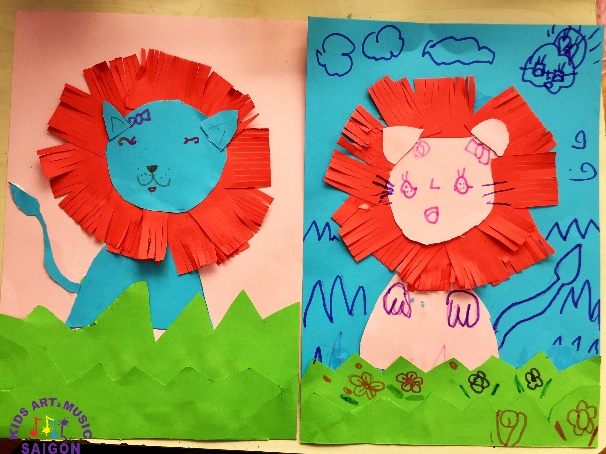 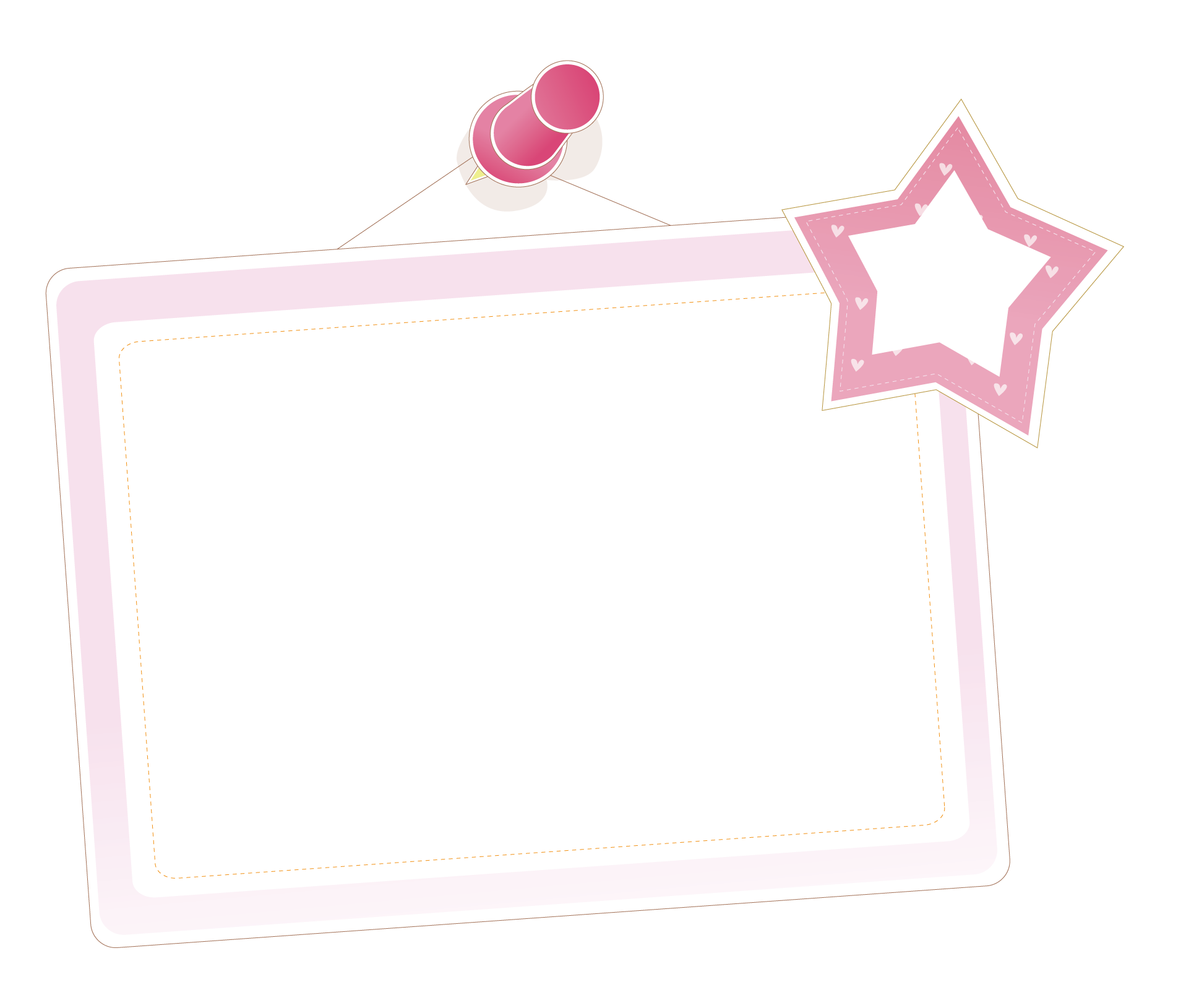 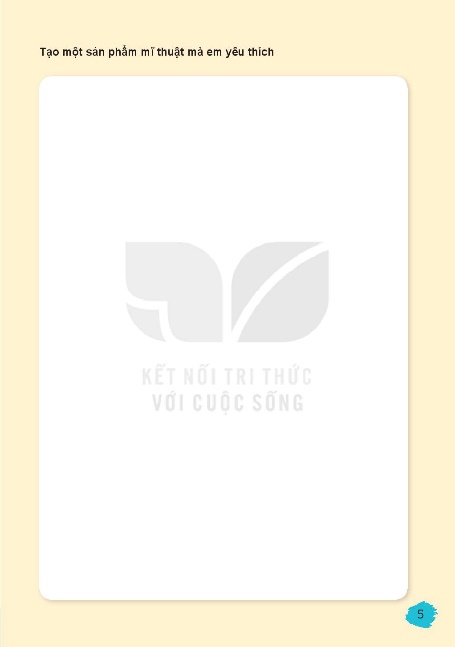 Em hãy tạo một sản phẩm mĩ thuật mà em yêu thích! 
(Trang 5 VBT mĩ thuật 2)
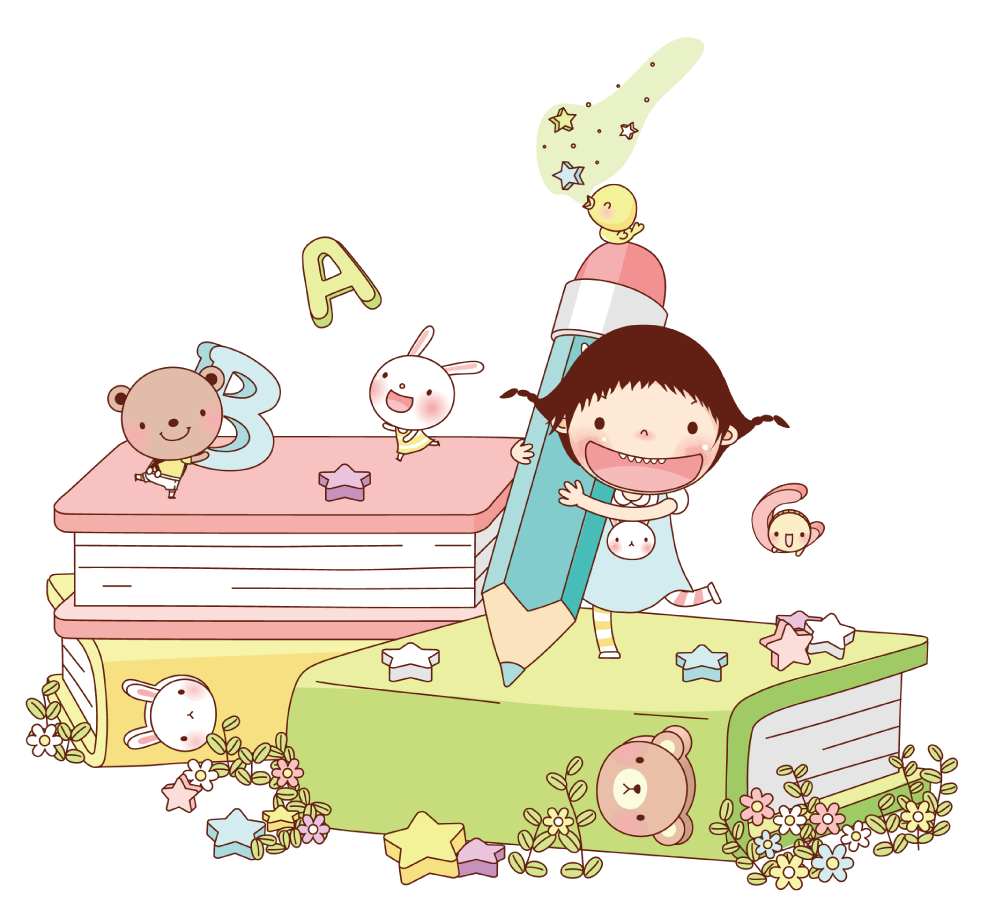 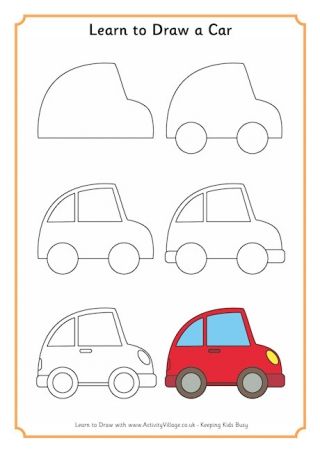 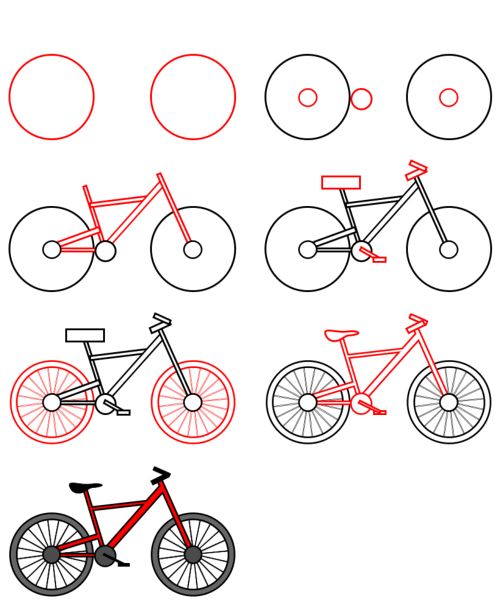 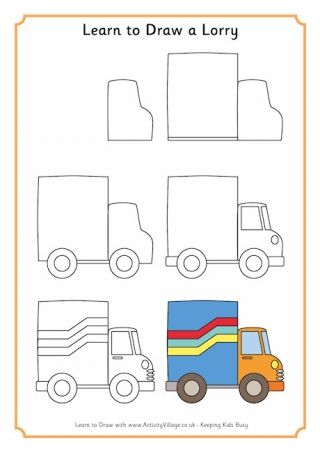 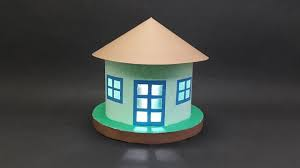 Trò chơi
Em hãy sắp xếp các bước tiến hành
 sau theo đúng thứ tự nhé!
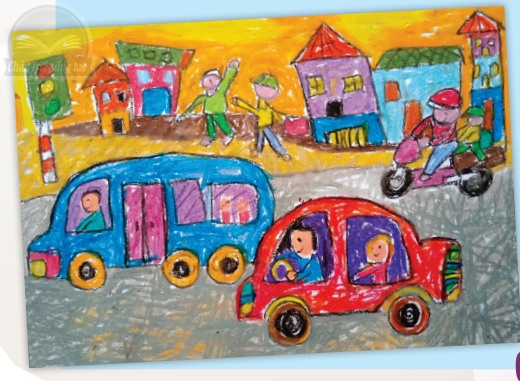 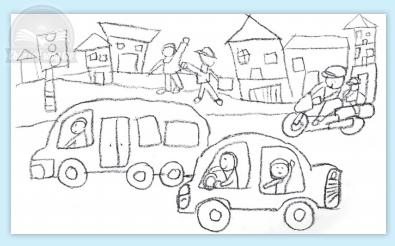 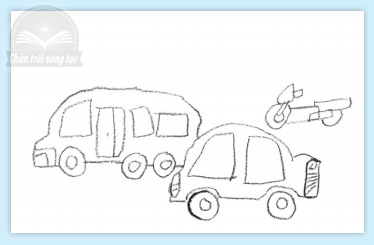 b
a
c
Đáp án:   b – c – a
1
2
3
4
5
HẾT GIỜ
Hoạt động 4:
PHÂN TÍCH – ĐÁNH GIÁ
Cách vẽ tranh về phương tiện giao thông
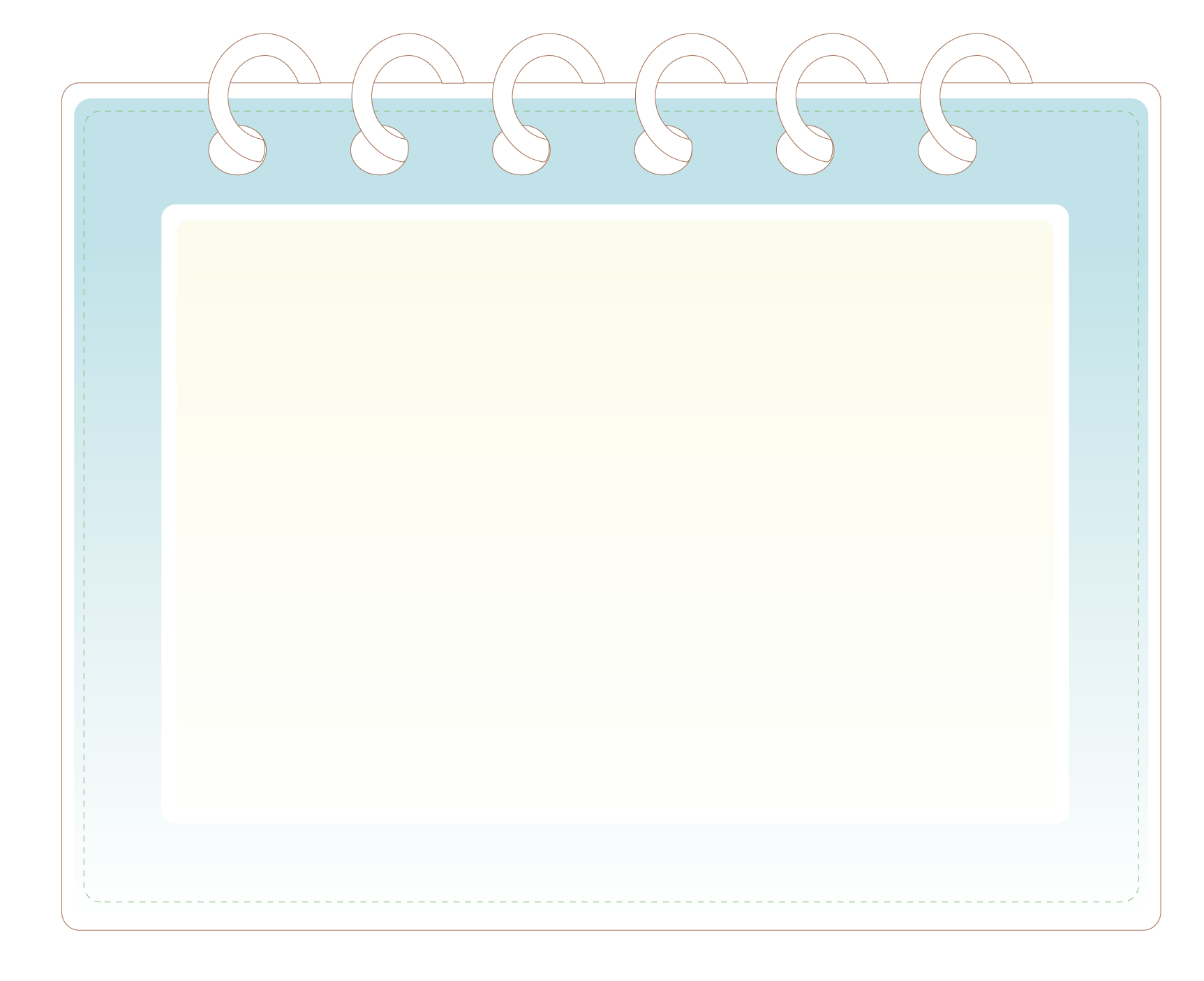 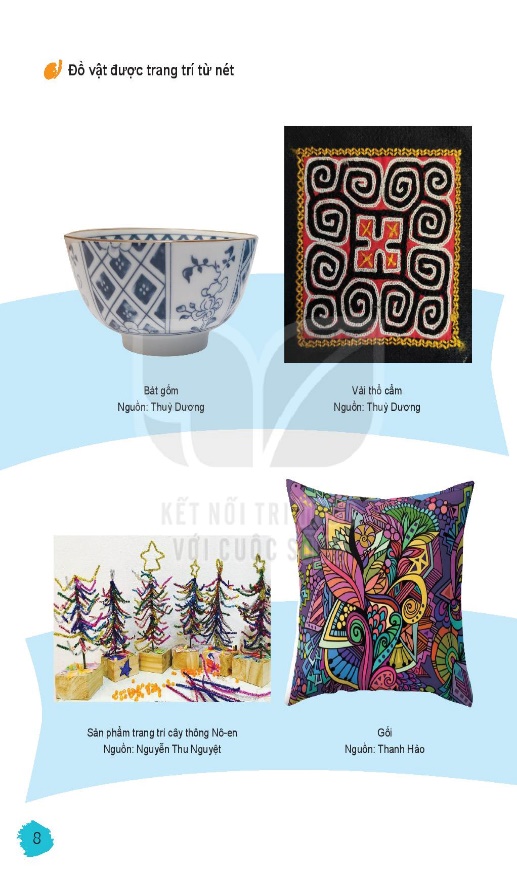 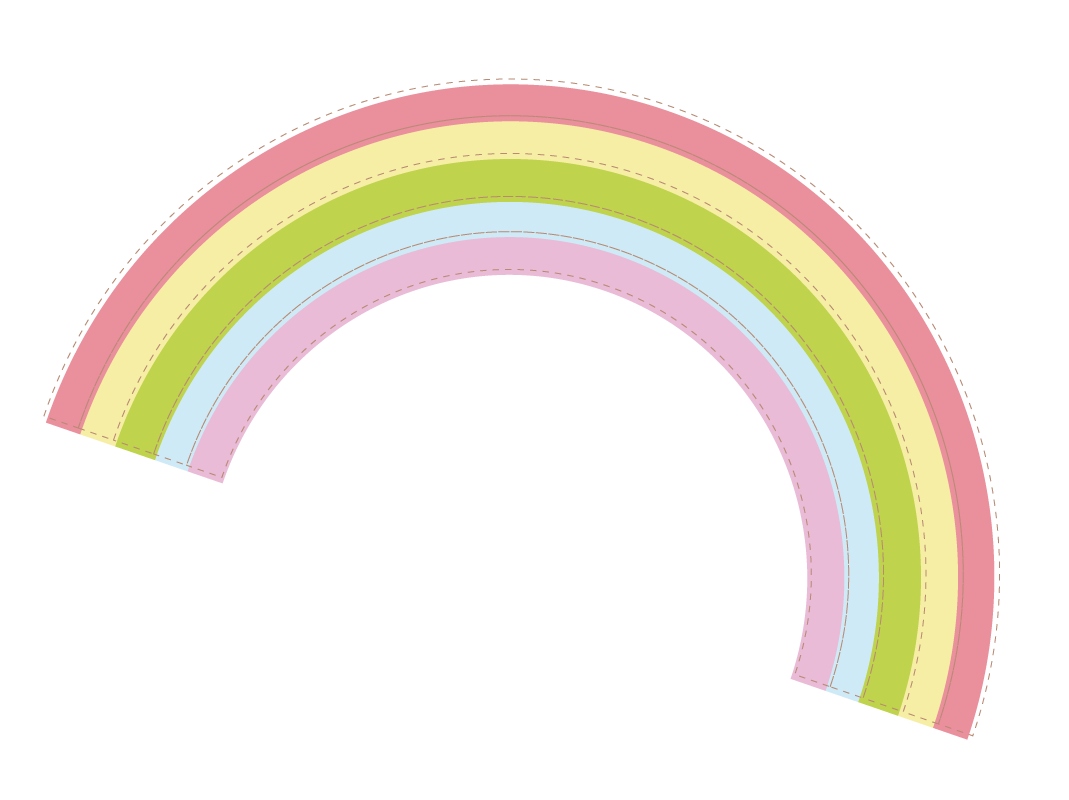 Hoạt động 3:
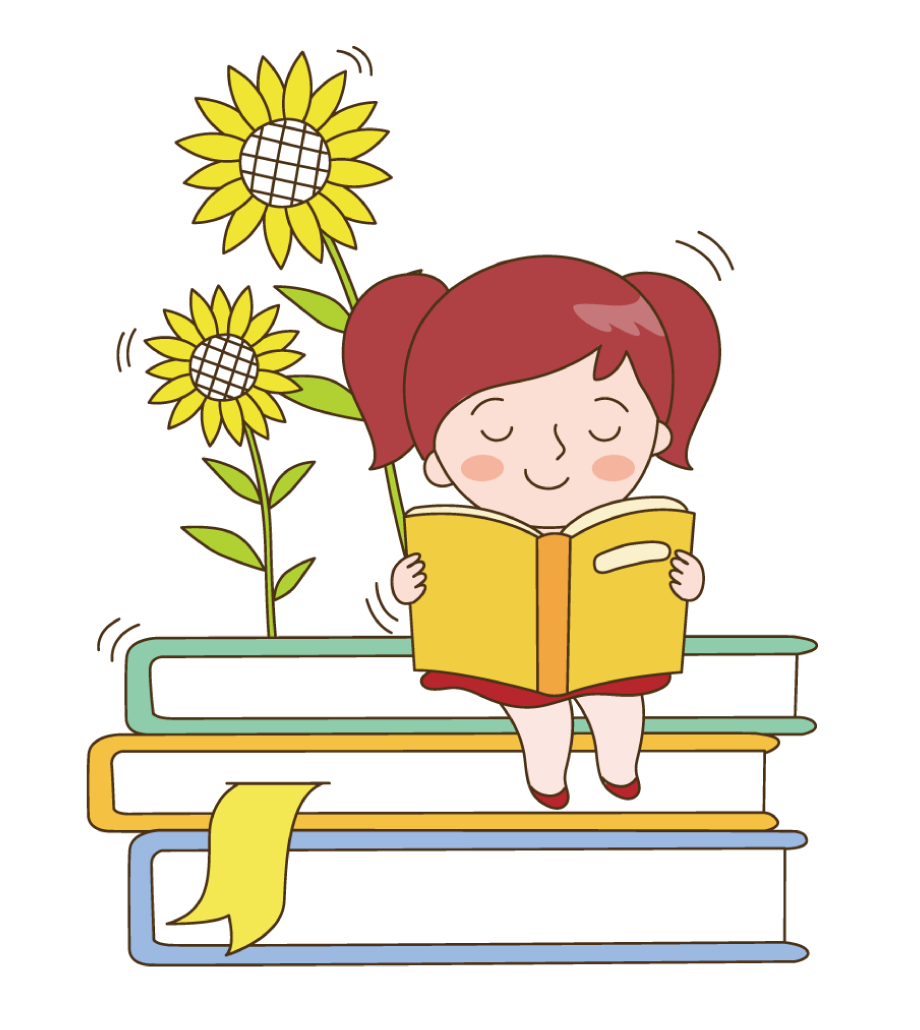 LUYỆN TẬP –
 SÁNG TẠO
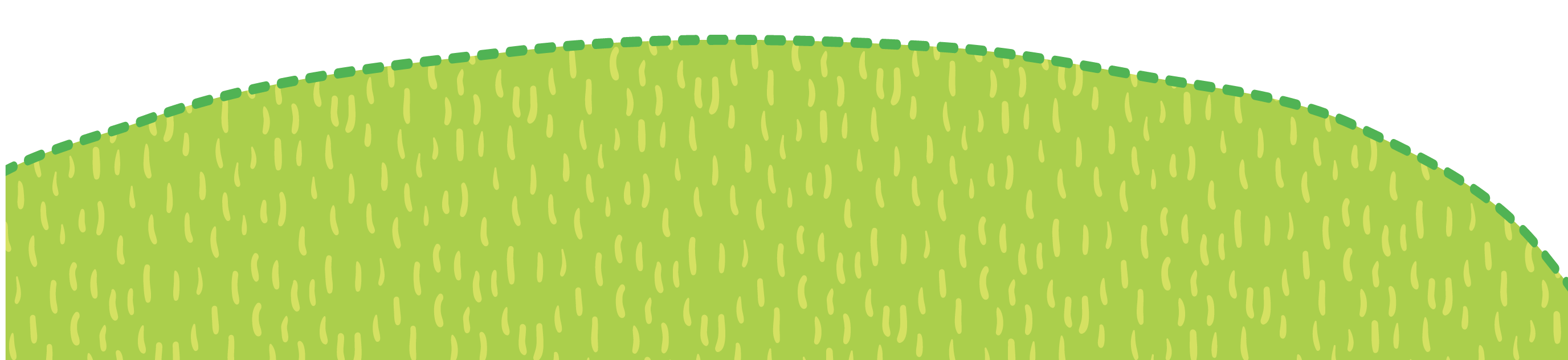 Cách vẽ tranh về phương tiện giao thông
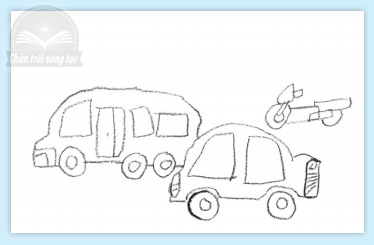 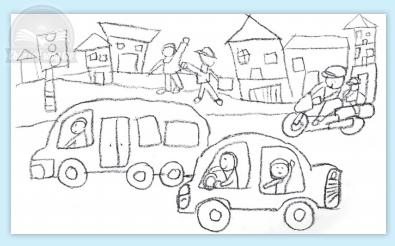 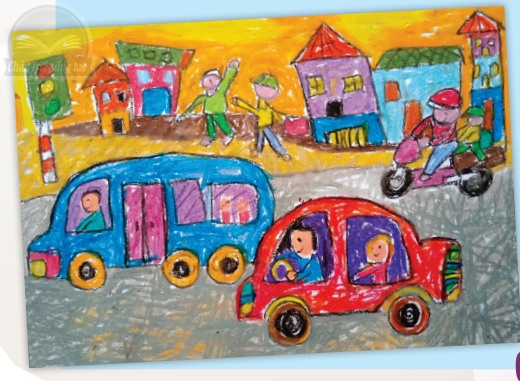 B1: Vẽ hình phương tiện giao thông
B3: Vẽ màu cho bức tranh.
B2: Vẽ thêm người và cảnh vật phù hợp.